IP AND SPORTS IN
LITHUANIA
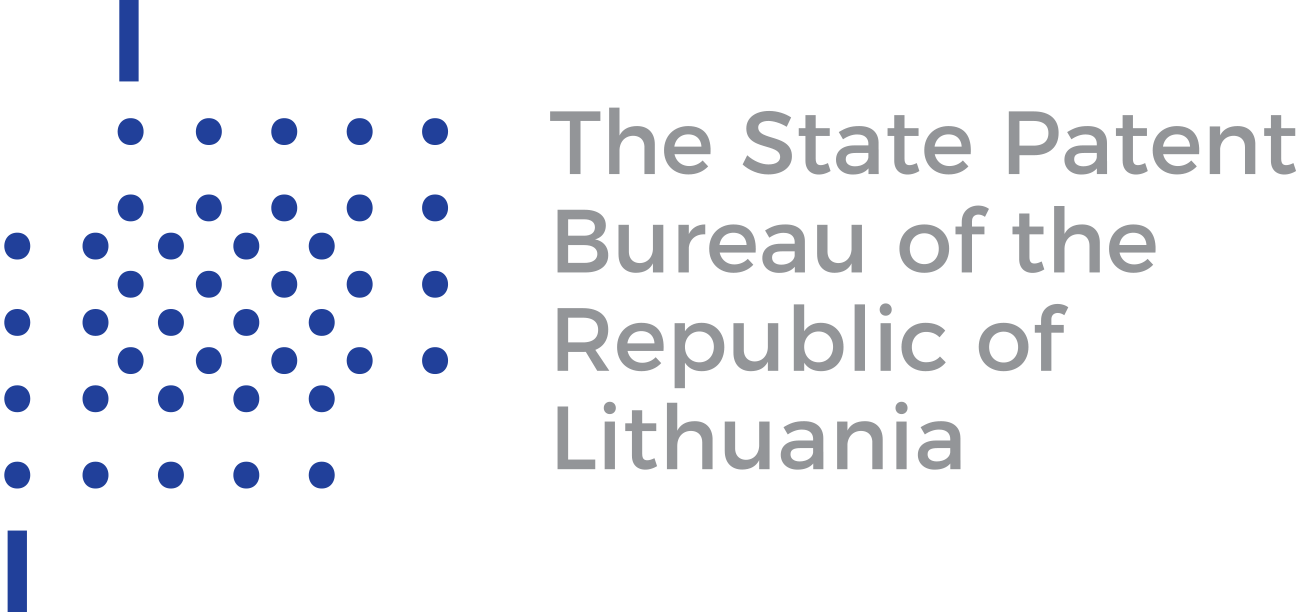 www.vpb.lrv.lt
Irmina Valaitė
29 May 2019
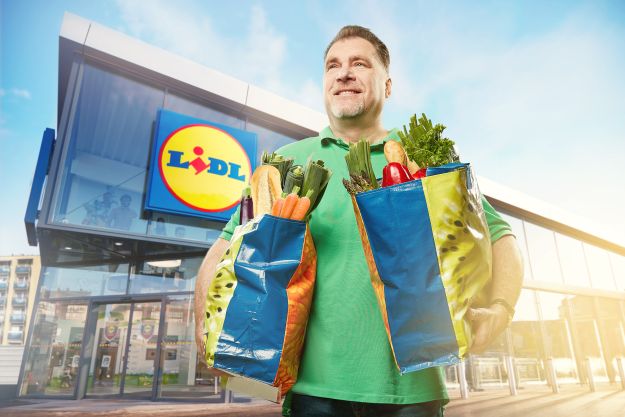 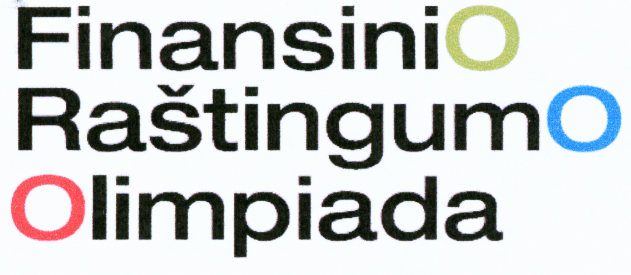 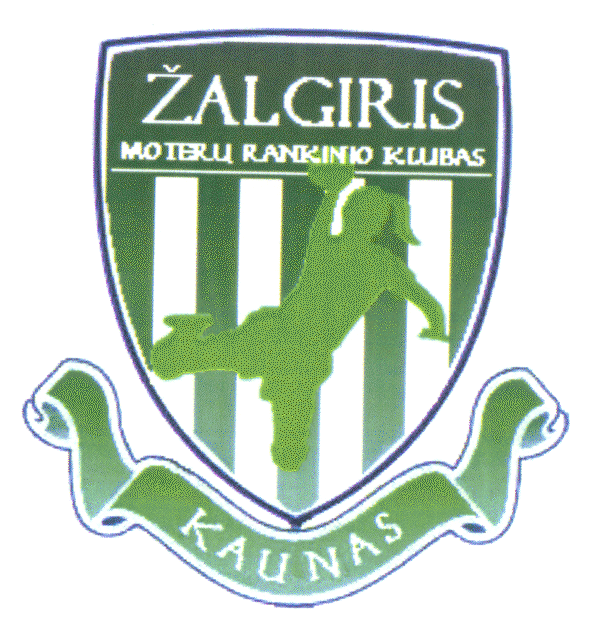 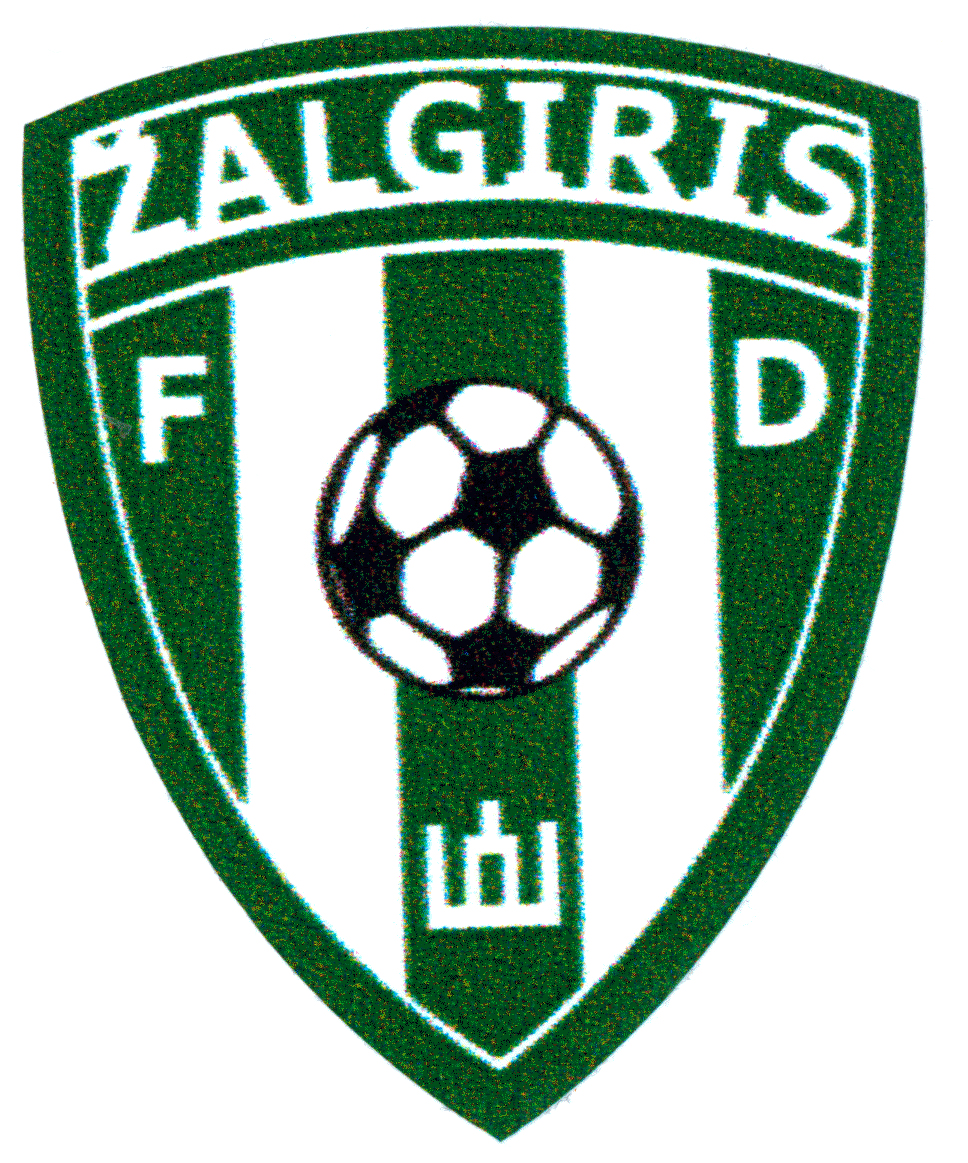 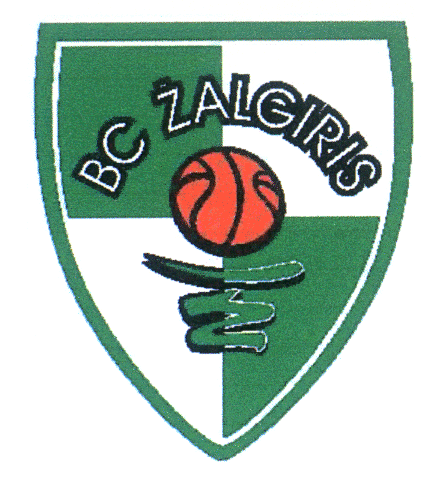 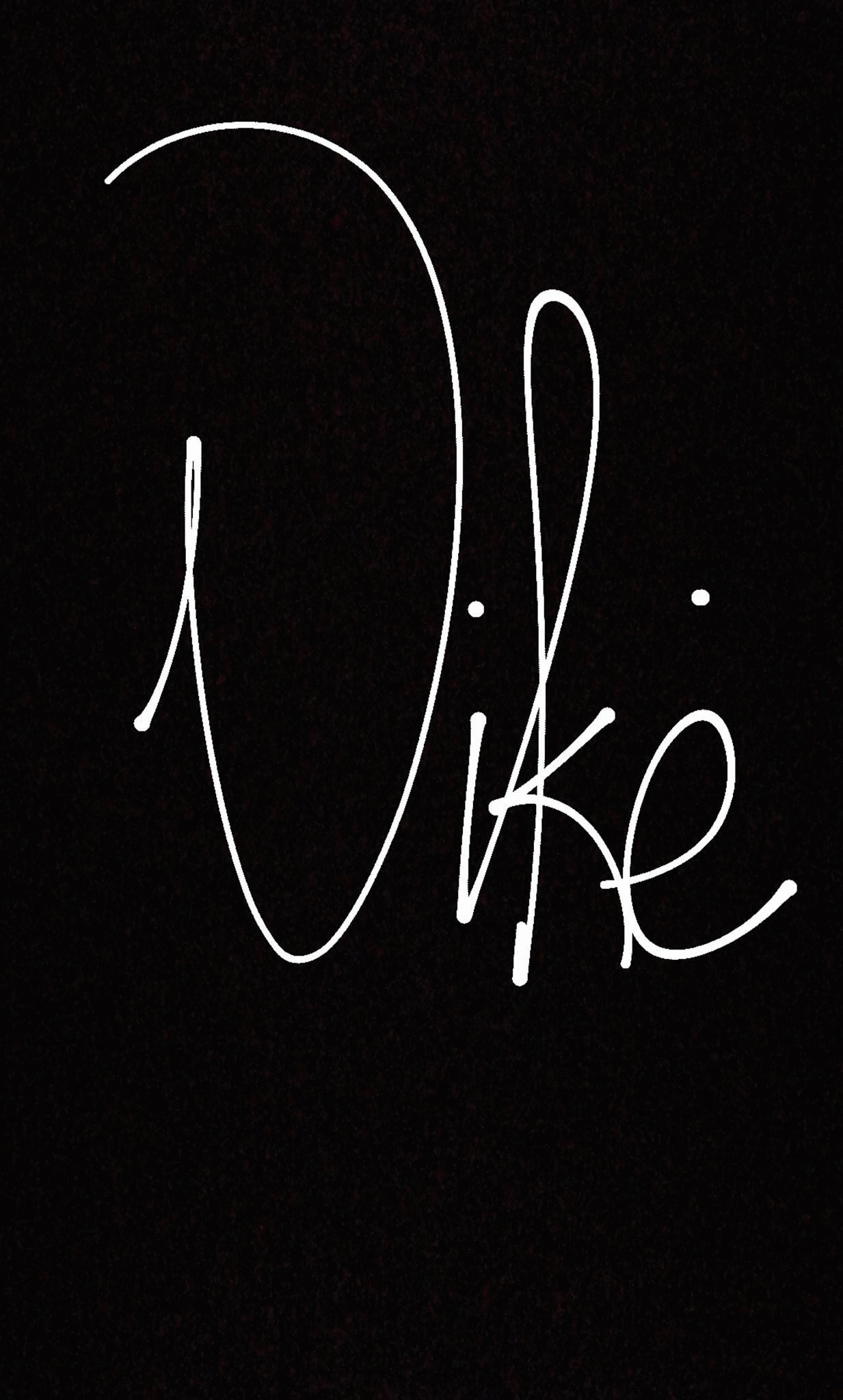 Irmina Valaitė
Appeals Division
Industrial Property Information Division
Email: irmina.valaite@vpb.gov.lt 
Phone: + 370 5  211  3533
Kalvarijų str. 3, 09310 Vilnius, Lithuania
www.vpb.lrv.lt